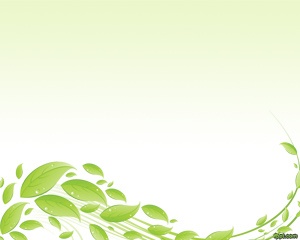 Efectos  de la Maximización de utilidades por la vía reducción de costos de mano de obra: una mirada a las condiciones laborales del sector manufacturero textil del Valle de Aburrá en los últimos 25 años.
Lizeth Cristina Padierna Hernández
padiernacristina@gmail.com
  
Laura Yesenia Rojas Ballesteros
lauray.rojas@gmail.com
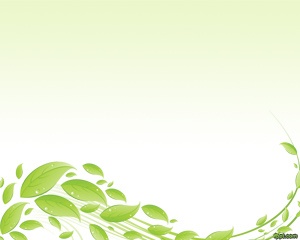 DESCRIPCION DEL PROBLEMA
Nace la necesidad de conectar lo social con lo económico, “Pues si lo económico produce consecuencias sociales, lo social en sí mismo, es a la vez condición y resultado de la actividad económica”. Teniendo en cuenta lo anterior y partiendo de una sociedad donde las personas se sustentan y sobreviven económicamente por medio de su trabajo, trabajo que necesariamente debe satisfacer necesidades innatas del individuo y que están siendo ignoradas por los trabajadores y empresarios, dado que el concepto de trabajo se define solamente en función de la retribución salarial y a los aspectos legales, dejando de lado todos los aspectos cualitativos de la fuerza de trabajo y del desarrollo individual y socio-económico. Por ello destacaremos  el interés de esta teoría desde un punto de vista  económico, este se fundamenta en  mostrar que el crecimiento de la productividad es más compatible con el enriquecimiento del trabajo y que es él, en primer lugar función del crecimiento de las motivaciones internas.

Ahora bien si es la maximización de utilidades vía reducción de costos la principal característica para que las empresas se mantengan en un mercado competitivo, preocupa que no se haya identificado quienes son los más afectados con dichos procesos y como la afectación se refleja en el crecimiento y/o en el desarrollo socioeconómico.
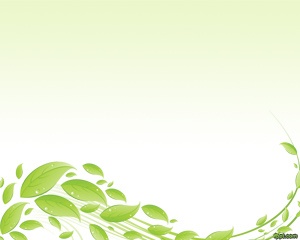 OBJETIVO
Definir los efectos socio-económicos que ha traído a los empleados la implementación de un modelo donde la maximización de utilidades se da vía reducción de costos de mano de obra en los últimos 25 años en el sector manufacturero textil del Valle de Aburrá.
Fundamento teórico
Amadeo, E., Camargo J.M., Gonzaga, G.M., Hernández, E., Martínez, D., Reyes, A. y otros. Costos laborales y competitividad industrial en América Latina.
Cardona; R, González; A, Cordero; V, Diez; F, Lagarreta; R, Lalaguna; E, López; F, Losano; M, Pérez; B, Sanchis; J, Santos; A, Saragosa; J y Torrejón; M. Empleo y Exclusión Social: Rentas mínimas y otros mecanismos de inserción socio laboral.
Fong; W,  Desarrollos Radicales en el Pensamiento Contable. 
Fujii; G, Ruesgas; S, Agacino; R, Freyssinet; J, García; A, García; N, López; J, López; T, Rendón; T, Schmitt; J. El Trabajo en Un Mundo Globalizado.
De Elena; J, González; L. Desigualdad Social y Relaciones de Trabajo.
De La Garza;E, Neffa; J. El Futuro del Trabajo.
Gaudemar; J. El Orden y la Producción, Nacimiento y formas de la disciplina de la fábrica.
Giddens, A.  Modernidad e identidad del yo. El yo y la sociedad en la época contemporánea.
Gónzalez, F. (1919). Una tesis: por el derecho a no obedecer
 Miller; P, O’leary; T, (1987).  La Contabilidad y la Construcción de la Persona Gobernable. 
Gómez, M., Ospina, C.M., (2009). Ampliando Fronteras en la disciplina contable En: Avances interdisciplinarios para una comprensión crítica de la contabilidad
Savall; H. (2011). Por un trabajo más humano.
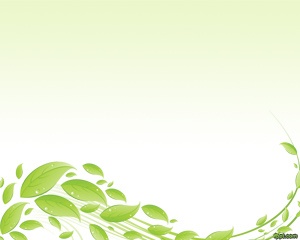 METODOLOGIA
La naturaleza de nuestra investigación es de carácter cualitativo, pues más que buscar datos estadísticos o matemáticos lo que nos interesa saber o reconocer son los efectos que ha causado sobre los empleados del sector textil la política de maximización de utilidades vía reducción de costos mano de obra; y saber si estos efectos han incidido de forma positiva o negativa en la calidad de vida de los empleados y por ende de la sociedad misma.

El instrumento para la recolección de la información fue la entrevista, la cual se tabuló mediante un formato previamente diseñado. La muestra fue intencionada, pues lo que necesitábamos eran empleados que llevaran un tiempo considerable en las empresas textileras y tuvieran bases sólidas para dar respuesta a los cuestionamientos planteados durante la investigación, el número tentativo de la muestra era entre 8 y 15 empleados de diferentes empresas; sin embargo había que tener en cuenta el alto grado de rotación de empleos que se presentan actualmente en estas empresas y también la disponibilidad que tendrían para atendernos, por estas razones sólo fue posible conseguir entrevistas con 7 empleados de 6 empresas textileras diferentes. Dado que se busca medir los cambios que se han presentado en las relaciones laborales en este sector durante los últimos 25 años, los resultados se presentan haciendo un paralelo entre la situación actual y la situación que se presentaba en años anteriores.
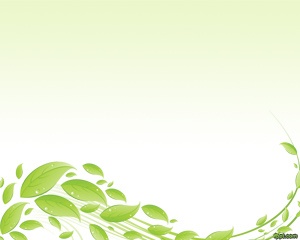 CONCLUSIONES
Al analizar la relación laboral y las dinámicas que se dan frente al concepto del trabajo para las personas que están dentro del proceso productivo en el sector manufacturero textil del Valle de Aburrá se logran definir los efectos socio económicos que han surgido por cuestiones de globalización e inclusión de un modelo económico capitalista, donde por mantenerse en la competitividad, se maximiza la utilidad mediante la reducción de costos de mano de obra, y donde se han flexibilizado las relaciones laborales y se han quitado al empleado beneficios otorgados anteriormente, y como ello ha influido en el desarrollo social, económico y hasta empresarial.
Se encuentra  como resultado de la investigación que las empresas textiles del valle de Aburrá, a través del tiempo han ido debilitando la relación laboral, lo cual ha afectado de forma radical y negativa el desarrollo y crecimiento socio-económico tanto del individuo, como de la empresa y por ende de la sociedad.

PRINCIPALES FACTORES DE ANALISIS 
Modelos de contratación que utiliza o ha utilizado la empresa
Satisfacción con el modelo contractual que utiliza la empresa.
Nivel salarial con respecto al salario mínimo legal
Bonificaciones extralegales
Tipos de bonificaciones ofrecidas
Estabilidad laboral
Posibilidades de ascensos 
Participación y/o inclusión de los empleados en la política empresarial. 
Métodos de incitación directa a la productividad
Ambiente de trabajo